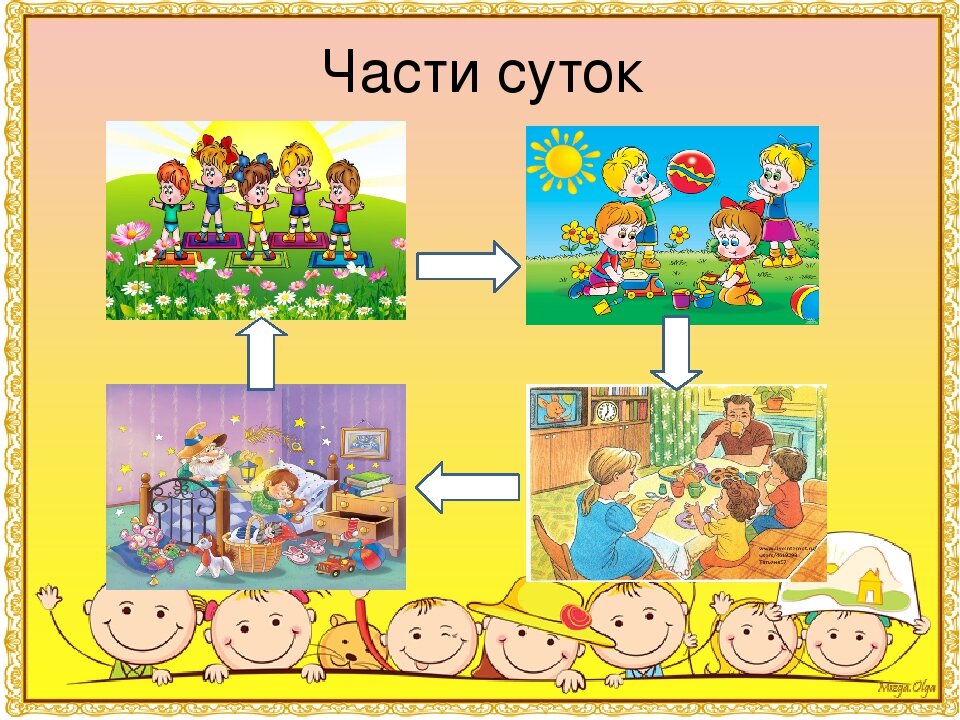 Подготовила: воспитатель Иванова О.В.
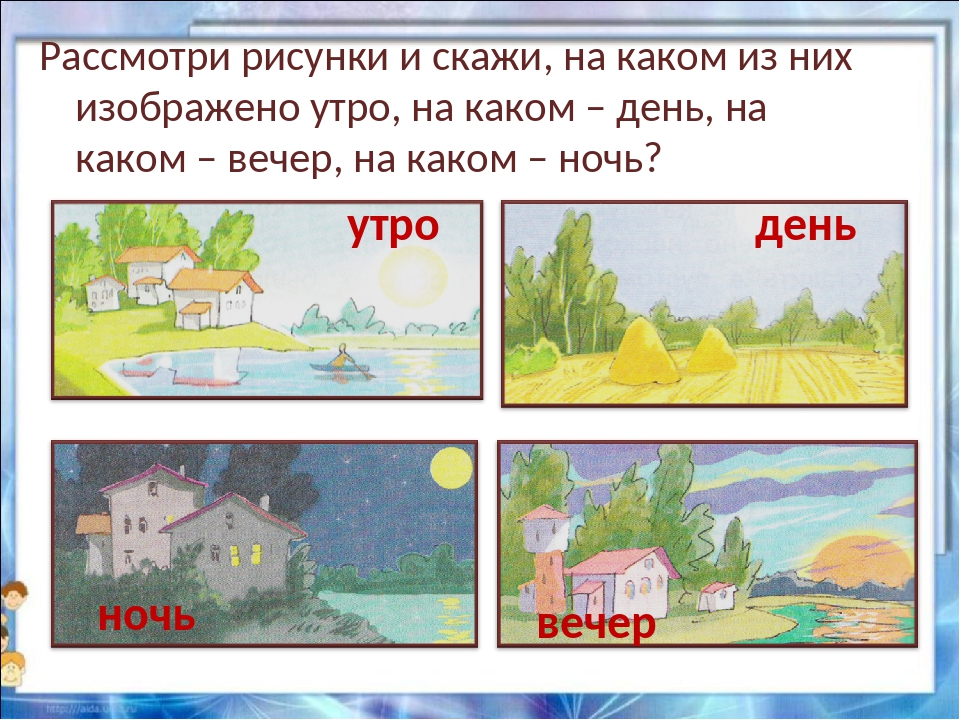 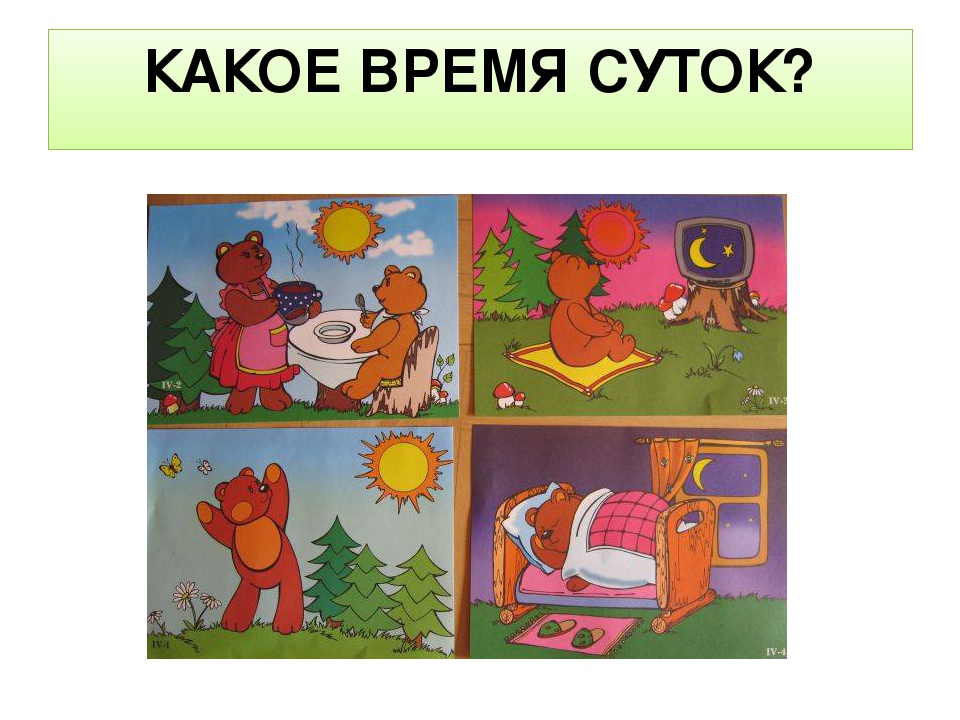 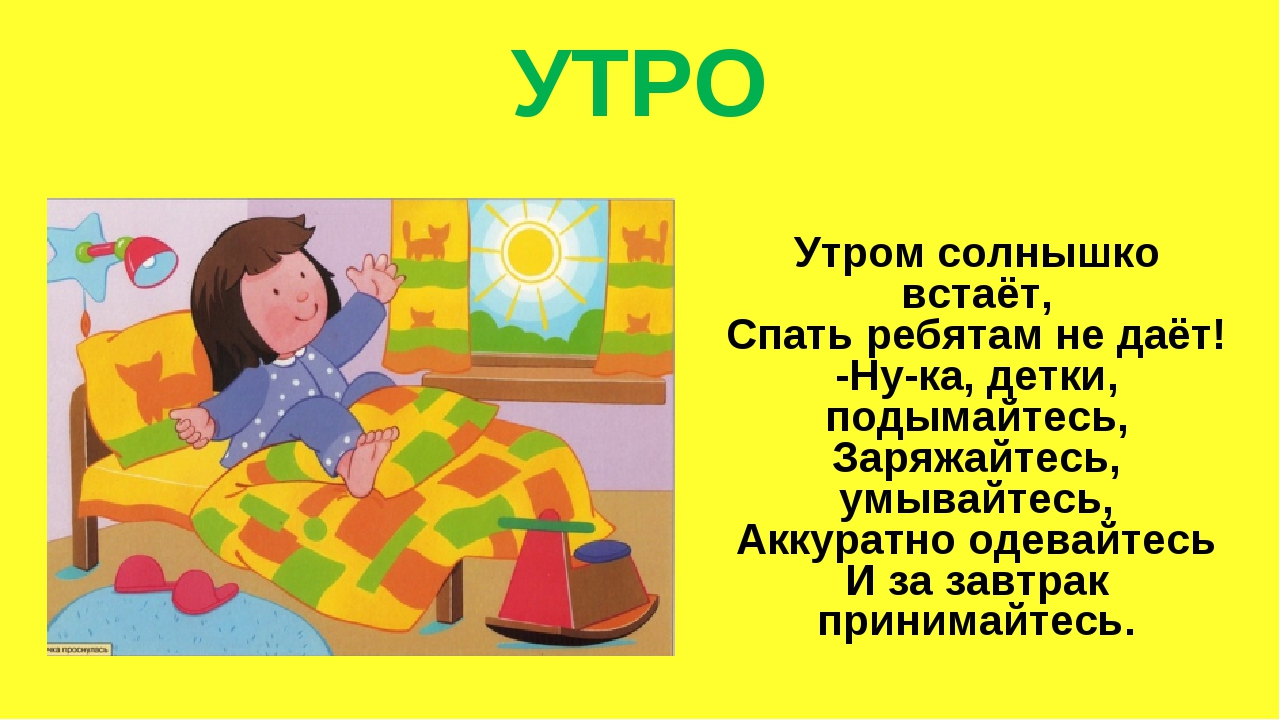 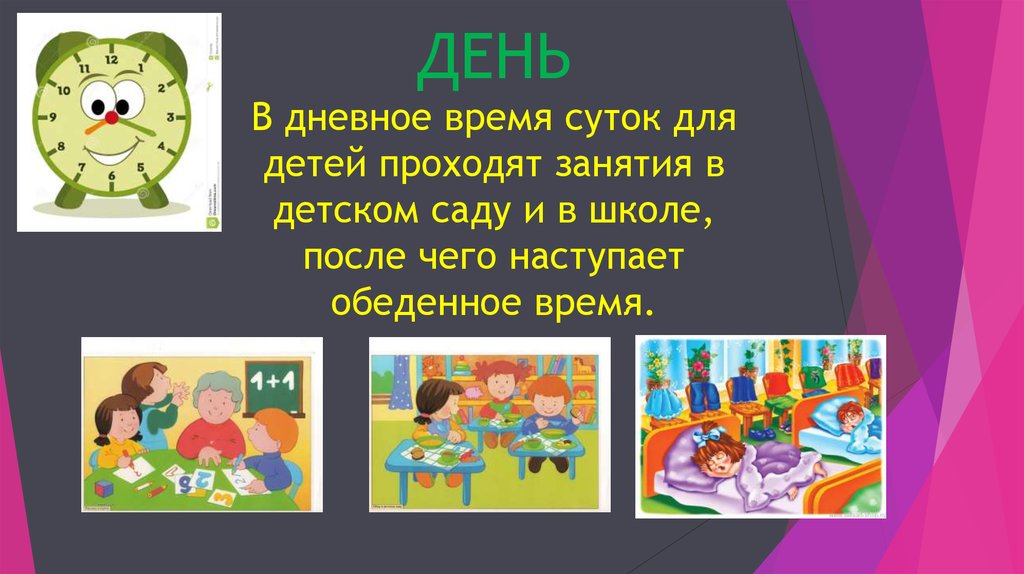 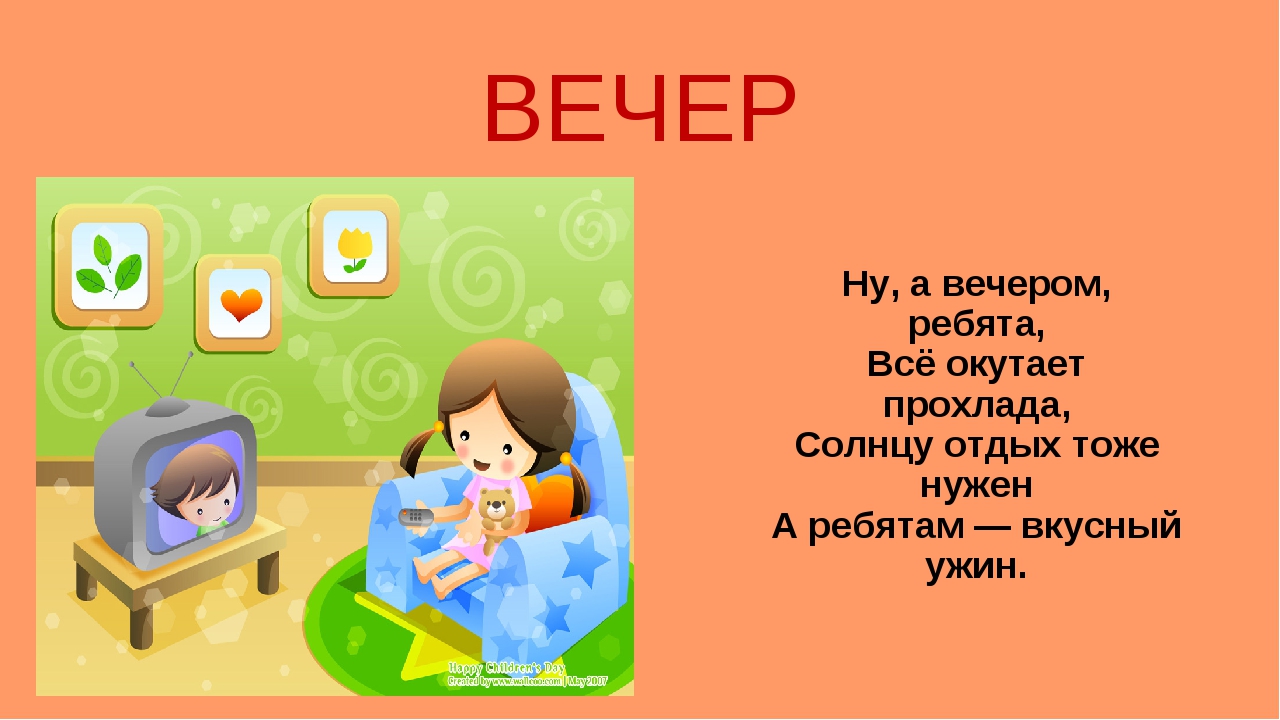 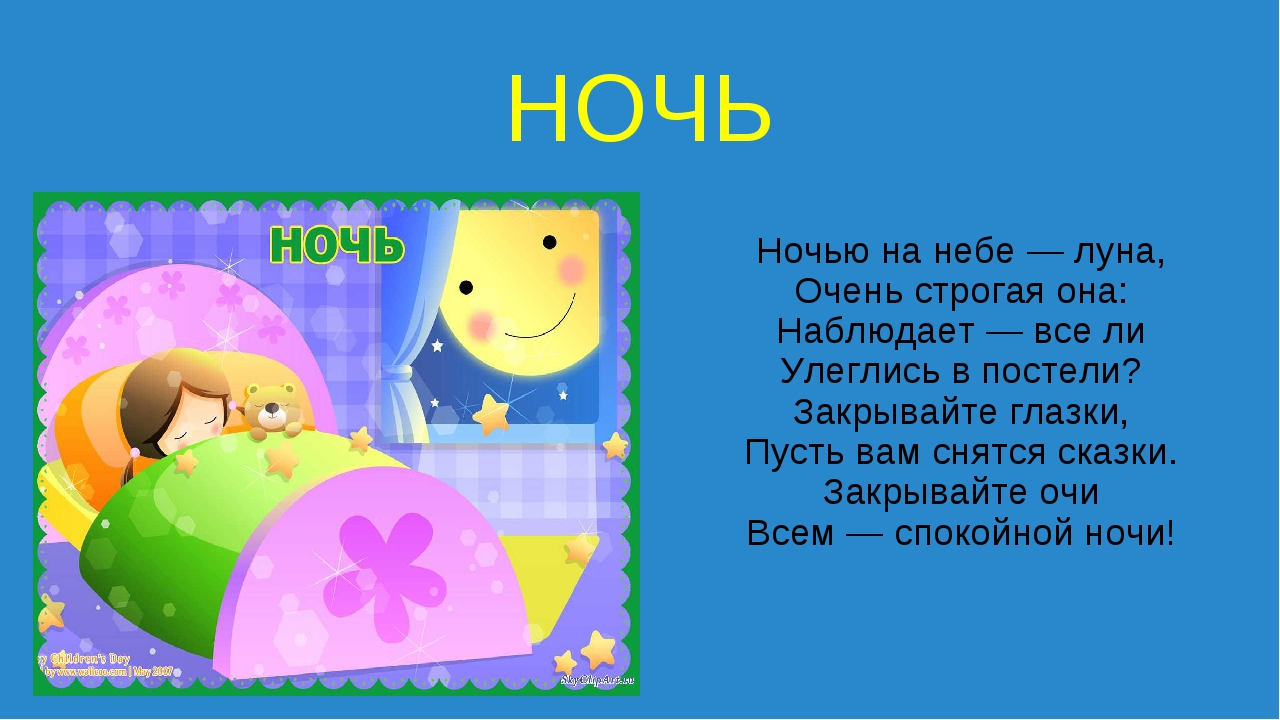 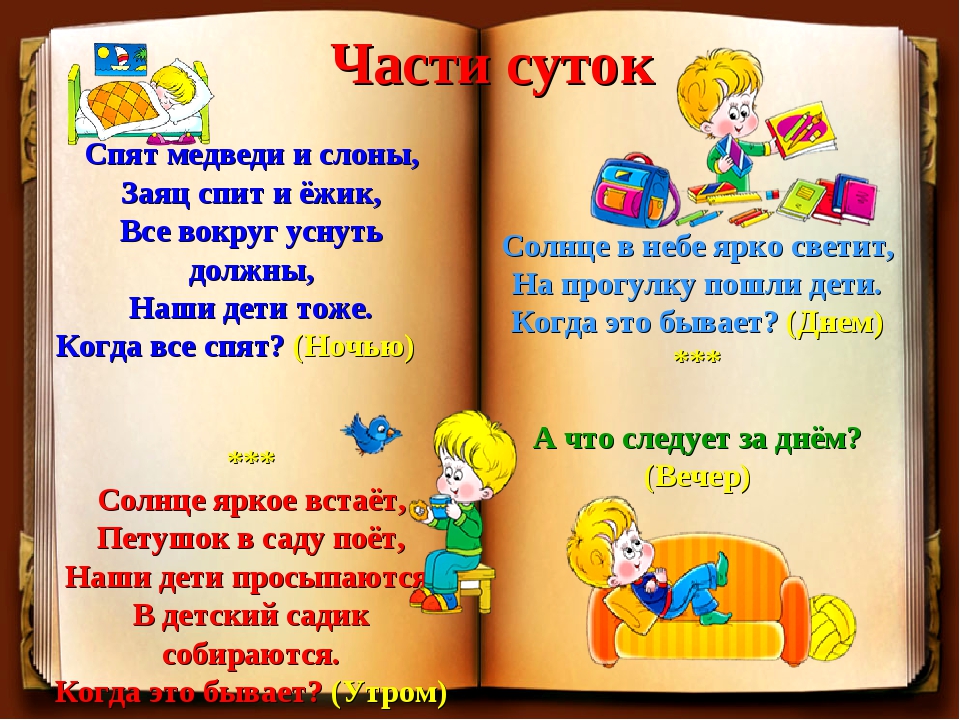 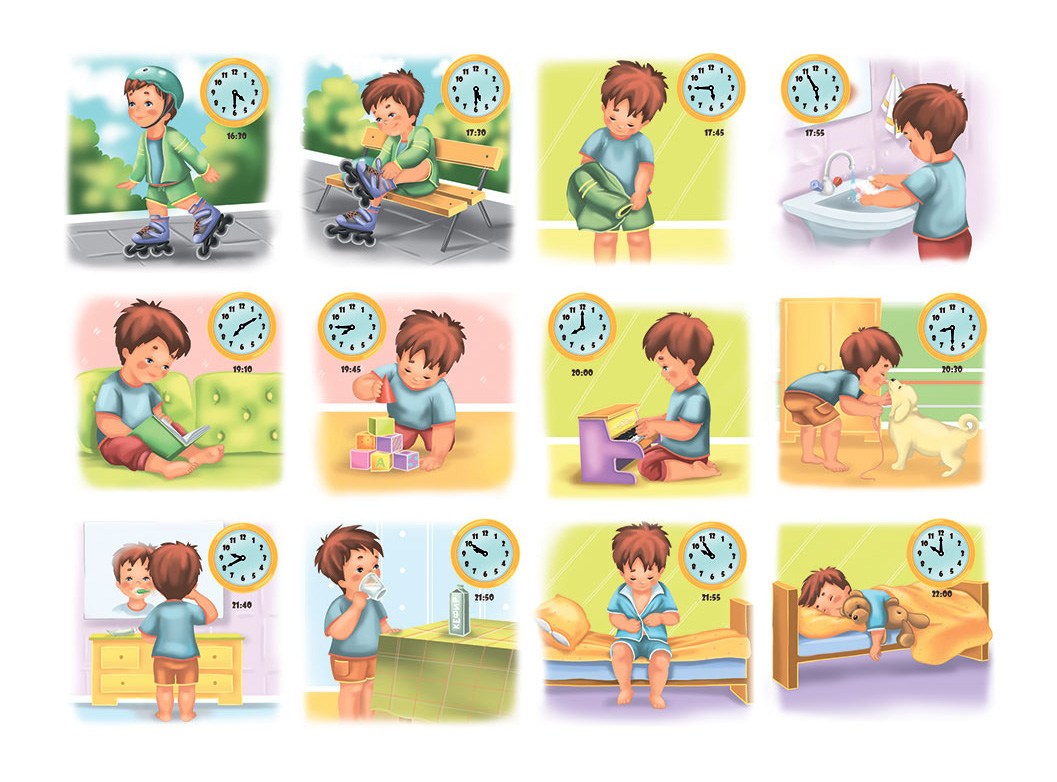